Gazdasági angol feladatsor
Gazdasági szaknyelvi kurzus„Programsorozat a szakmai fejlődésért„NTP-SZKOLL-15-0057
2016
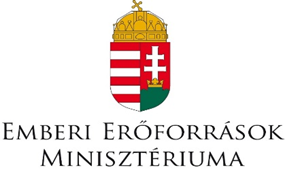 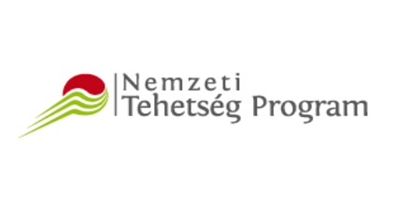 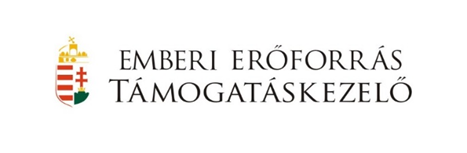 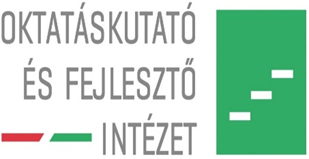 Hasznos weboldalak az otthon tanuláshoz
www.glosbe.com
www.linguee.com
www.thesaurus.com
www.visualthesaurus.com
www.quizlet.com 
www.macmilliandictionary.com
www.hunglish.hu
www.eurlex.com
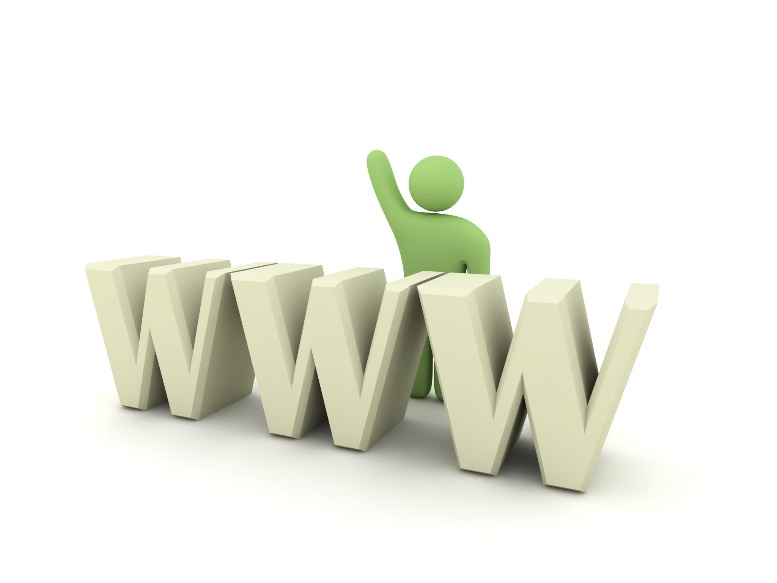 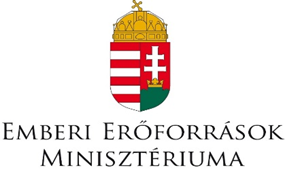 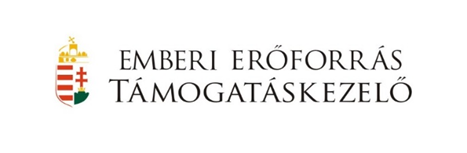 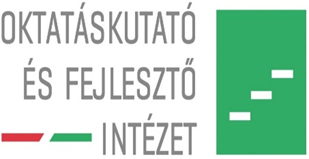 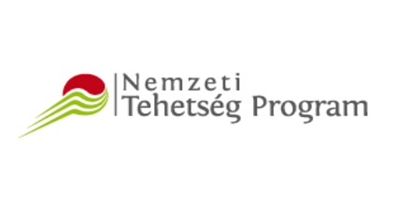 Saját bőrömön tapasztalt tanácsok nyelvtanuláshoz
Önmagában a szó kiírása kevés
70 x kell látnunk egy szót
Ne írjunk tele egy lapot szavakkal
Napi 20-30 perc is sokat számít nyelvtanulásnál
Nagyon sok önszorgalom kell
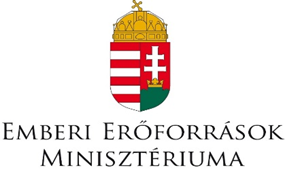 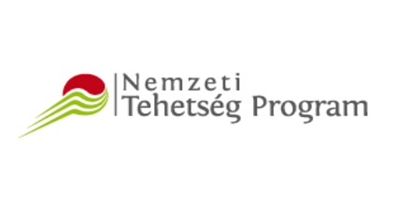 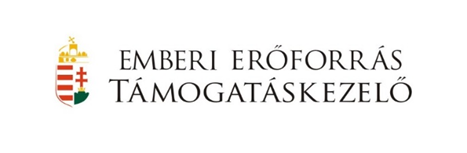 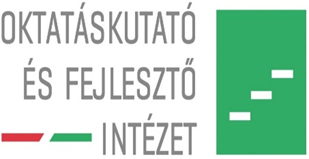 Témakörök
Gazdasági szektorok 													Sectors of the economy
Az Európai Unióról dióhéjban 											The EU in a nutshell
A magyar mezőgazdaság												The Hungarian agriculture							
Vállalkozások és vállalkozás alapítás 										Entrepreneurship
A marketing szerepe a vállalkozások életében 									Marketing in business
Munkaerőpiac Magyarországon 											The Hungarian labour market
Migrációs kérdések a gazdaságban 											Migration issues in the economy
Üzleti kommunikációs eszközök 											Business communication tools
Kereskedelmi fogalmak 												Definitions in trade
Bankok szerepe a vállalkozások és a lakosság életében 							The roles of banks
Környezetvédelmi kérdések a vállalkozások 									Environmental issues in business 
Jogi alapfogalmak													Legal definitions
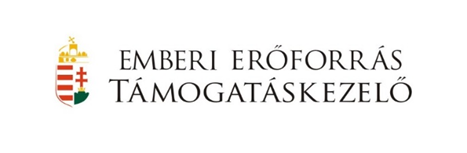 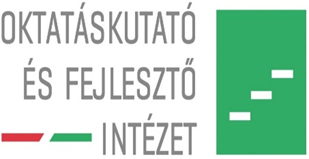 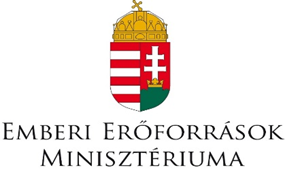 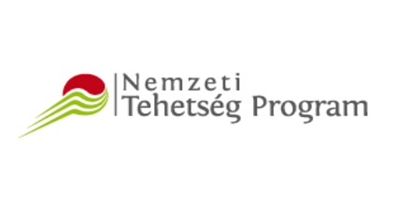 1. Sectors of the economy
Primary Sector: The primary sector of the economy extracts or harvest products from the earth. The primary sector includes the production of raw material and basic foods.  Activities associated with this sector include agriculture, mining, forestry, farming, hunting and fishing. 
Secondary Sector: The secondary sector of the economy manufactures finished goods. Activities associated with the sector cover textile production, chemical industries, energy utilities, engineering, breweries etc.
Tertiary Sector: It is the service industry. It provides services to the general population and to businesses. Activities associated with this sector include retail and wholesale trade, transportation and distribution, entertainment, media, tourism and catering, insurance, banking, healthcare, and law.
Quaternary Sector: The quaternary sector of the economy consists of intellectual activities, and R&D. Activities associated with this sector further include government, culture, libraries, scientific research, education, and information technology.
Forrás: https://en.wikipedia.org/wiki/Talk:Three-sector_theory
Feladat: Milyen tevékenységről van szó?Packaging/car manufaturing/banking/advertising, animal husbandry/primary sector
A service providing financial advice and different financial products to the general population ____________________
The wrap for a product ___________________
Making a product or a service more popular______________________
A sector including harvesting materials from the earth ___________________
Breeding different animal species _________________________
Putting components together to produce a car or other vehicle ____________________________
És akkor nézzük meg ezeket a szakszavakat mondatban 
A családom 20 éve foglalkozik állattenyésztéssel, ezen belül is szarvasmarha és libatenyésztéssel. 
A csomagolással kapcsolatban szeretnék panaszt tenni. 
Az Apple fokozta a reklámhadjáratot. 
Egy ország bankjainak és azok tevékenységének összességét bankrendszernek nevezzük
A magyarországi autógyártás fontos jellemzője hogy külföldi cégek dominálnak benne.
Elsődleges szektor: (vagy primer szektor) ide tartoznak a természet elsődleges nyersanyagainak kitermelésével foglalkozók.
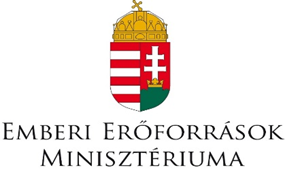 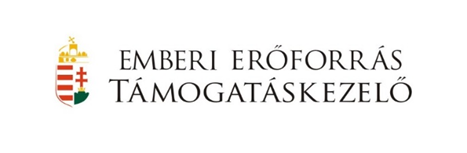 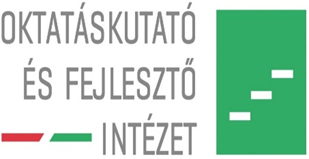 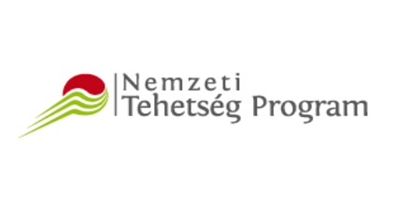 Apró nyelvtan, avagy all together vagy altogether?
Please, bring all books together!
This thesis is not altogether conducted.

We must therefore all work together, with the European Parliament, with the national parliaments, with the officials in each Member State. (www.glosbe.com)
First we had the war, with the altogether disproportionate reaction of the Russians during the Georgian conflict. (www.glosbe.com)
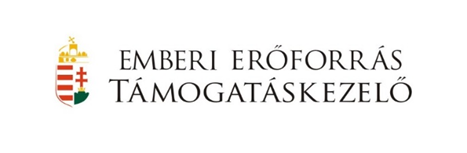 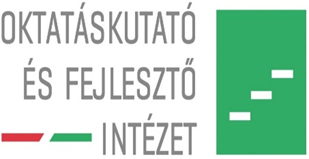 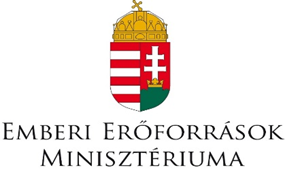 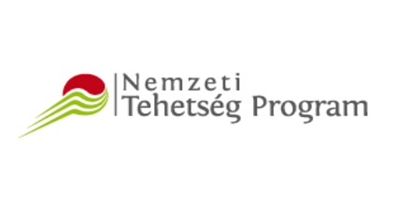 Apró nyelvtan, avagy alternate or alternative?
This alternate world created by humans... is beyond my jurisdiction. (www.glosbe.com)
This money must be invested in the rail system, at least in parts of it, so that we have an alternative in the event of this sort of disaster.

He failt his final exam in alternate years. (www.glosbe.com) 
There are two alternatives in your decisions.
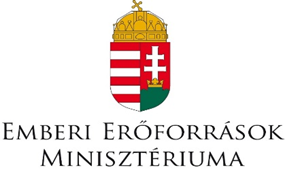 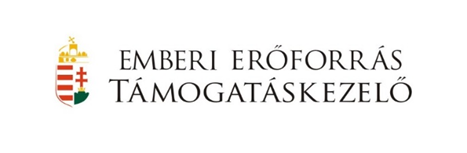 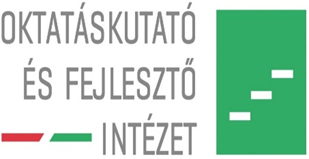 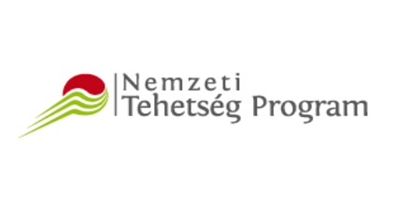 2. The EU in a nutshell
The European Union is a unique economic and political union between 28 European countries that together cover much of the with an estimated population of over 508 million. Its institutions are: the European Council, the Council of the European Union, the European Parliament, the European Commission, the Court of Justice of the European Union, the European Central Bank, and the European Court of Auditors.
The EU was established in the aftermath of the Second World War. The first steps were to foster economic cooperation: the idea being that countries that trade with one another become economically interdependent and so more likely to avoid conflict.
The EU has developed an internal single market through a standardised system of laws that apply in all Member States. Within the Schengen Area, passport controls have been abolished. EU policies aim to ensure the free movement of people, goods, services, and capital, enact legislation in justice and home affairs, and maintain common policies on trade, agriculture, fisheries, and regional development. The monetary union was established in 1999 and came into full force in 2002. It is currently composed of 19 member states that use the euro as their legal tender.
Forrás: http://europa.eu/about-eu/basic-information/about/index_en.htm és https://en.wikipedia.org/wiki/European_Union
The EU in a nutshell - szószedet
In a nutshell – dióhéjban
With an estimated population of – lakossága körülbelül
The aftermath of sth. – utóhatása, velejárója, valamit követően
To foster economic cooperation – előmozdítja a gazdasági együttműködést
Economically independent – gazdaságilag független
To develop a single market – egységes piacot hoz létre
To apply in the Member States – a tagállamokban alkalmazzák
To abolish – eltöröl, megszüntet (törvényt)
To aim to – célja, hogy
Free movement of people – az emberek szabad áramlása
To enact legislation – életbe lépteti a jogszabályokat
To come into force – hatályba lép
Nézzük akkor ezeket a szavakat mondatokban!
Röviden szeretném bemutatni terveimet a jövőre nézve!
Kedvenc országom Izland, ahol körülbelül 35.000 ember él. 
A vállalkozásalapítás fellendíti a magyar gazdaságot. 
Nagy-Britannia célja, hogy gazdaságilag független legyen, így ki szeretnének lépni az EU-ból.
A fiatal vállalkozók támogatása fellendíti a gazdaságot.  
Lengyelország a 20-es években törölte el a halálbüntetést. 
A dohányzásról szóló törvény 2015-ben lépett hatályba. 
Az alapító tagállamok elsődleges célja volt, hogy egységes piacot hozzanak létre. 
Az Európai Unió gazdaságilag független piac. 

Forrás: saját feladatbank, 2016
Joining the EU - Szövegértés
Joining the EU is a ____(1) which does not happen overnight. Once an applicant country meets the conditions for membership, it must implement EU rules and regulations in all areas.
Any country that meets the _____(2) for membership can apply. These conditions are known as the ‘Copenhagen criteria’ and include a free-market economy, a stable democracy and the rule of law, and the acceptance of all EU legislation, including of the euro.
A country aiming to join the EU submits a _______(3) to the Council, which asks the Commission to assess the applicant’s ability to meet the Copenhagen criteria. If the Commission’s opinion is positive, the Council must then agree upon a negotiating mandate. Negotiations are then formally opened on a subject-by-subject basis.
_____(4) the huge volume of EU rules and regulations each candidate country must adopt as national law, the negotiations take time to complete. The candidates are supported ______(5), administratively and technically during this pre-accession period.
			Conditions     membership application    financially         Complex procedure     due to
Forrás: 	http://europa.eu/about-eu/countries/joining-eu/index_en.htm
Homework – Answer the questions briefly!
What are the prior aims of the community? 
When did Hungary join the EU?
Could you describe the very first steps of the establisment of the EU? 
What are the do’s and don’ts of joining the EU? 
How much is the average unemployment rate in the EU?
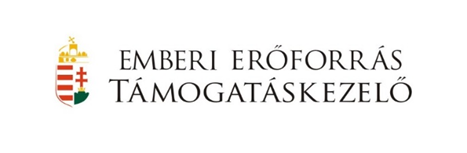 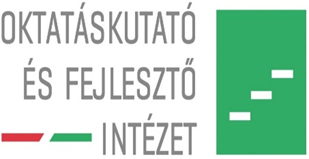 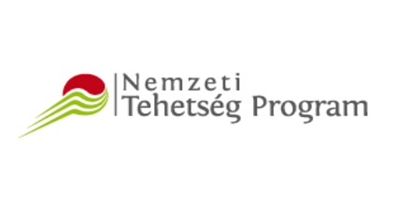 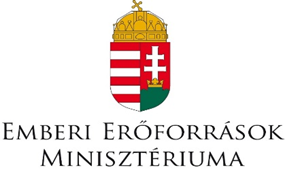 Találjuk meg a következő alapfogalmak megfelelőjét!Free trade agreement/integration/Official language/sovereignity/European Parliament
A language that has legal status in a country _____________________________________
A legislative chamber of the EU __________________________________________________
Treaty between two or more countries to establish a free trade area _______________
A process of fitting into a community _____________________________________________
the state of making laws and controlling resources without the coercion of other nations __________________________
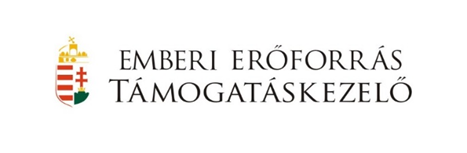 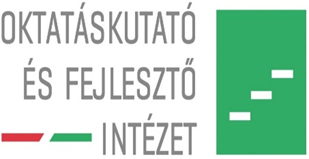 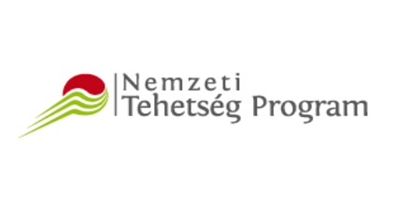 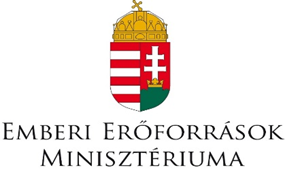 Apró nyelvtan, avagy compared with vagy compared to?
Compared with –valamihez képest, összehasonlítva valamivel
Compared to – hasonlóan valamihez

…the price of imports, in particular where there has been a significant price undercutting as compared with the price of a like product in the Community
 The European trade pattern can be compared to that of Russia.
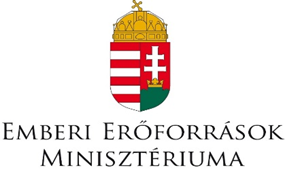 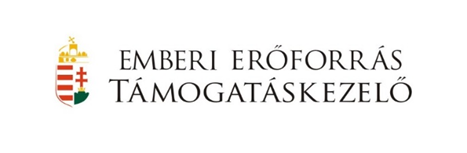 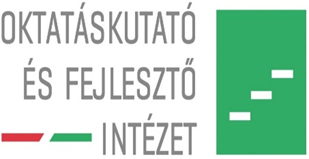 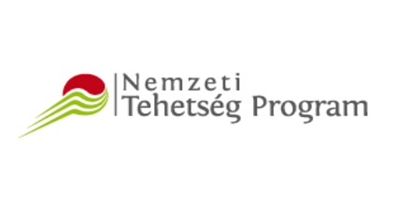 Apró nyelvtan, avagy based on vagy on the basis of?
Based on: létigét vagy főnevet követ
On the basis of: utána csak főnév áll

On the basis of the foregoing, the Commission concludes that.. (www.glosbe.com)
Because their investment decisions are likely to be based on exclusive rights… (www.glosbe.com)
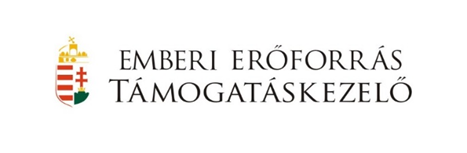 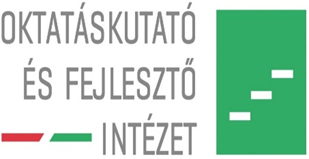 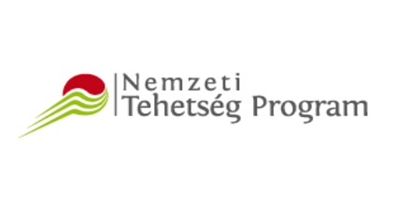 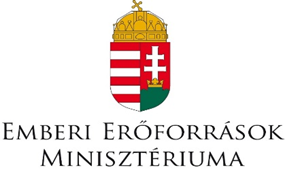 3. The Hungarian agriculture
During the communist period about 90 percent of all farmland was organized into collective and state-owned farms. State farms were directly owned and managed by the government. 
Animal breeding has fallen by 50 percent in comparison with 1990.
Agricultural production is important to Hungary's economy although its role in the economy has steadily declined.
Hungary has 43,000 square kilometers of cultivated land, covering 52 percent of Hungary's total area.
Hungary's leading agricultural products are a combination of staple crops, famous specialty items such as wine and livestock products, and basic livestock. 
Hungary's most important crops include corn, wheat, sugar beets, barley, potatoes, and sunflower seeds. It also produces grapes and wine, including several famous wines such as those from the Tokaj region.
Other well-known specialty items include salami, goose liver, and paprika. Livestock production is also important in Hungary, including cattle, pigs, sheep, horses, and poultry.
The market is commodity driven. – quality is the base of trust and safety. 
Forrás: http://www.nationsencyclopedia.com/economies/Europe/Hungary-AGRICULTURE.html
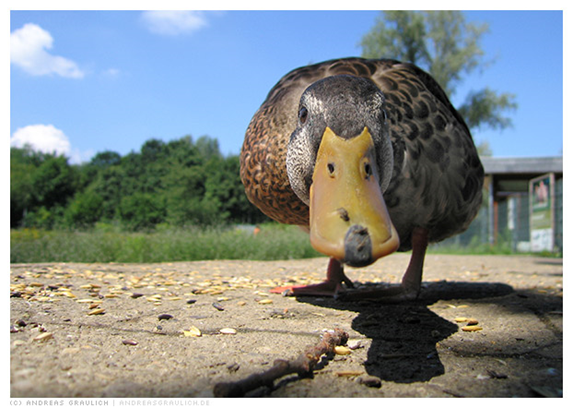 The Hungarian agriculture - szószedet
Collective farm – termelőszövetkezet
State-owned farm – állami tulajdonú földbirtok
In comparison with – valamihez képest
Cultivated land – megművelt terület
Livestock product – állati eredetű termék
Sugar beet – cukorrépa
Barley – árpa
Goose liver – libamáj
Cattle – szarvasmarha
Poultry - baromfi
Fordító feladat
A rendszerváltás után minden megváltozott a mezőgazdaságban.  A földek és mezőgazdasági vállalkozások az állam kezébe kerültek.  Az állattenyésztés teljesítménye 2 év alatt 50 %-kal csökkent, a növénytermesztés sem volt már a régi. Magyarország művelt területe. 
Cégünk állati eredetű termékek értékesítésével foglalkozik. 
Tevékenységünk alapja a minőség. 
Otthon baromfit, szarvasmarhát és libát tenyésztünk. 
Szeretek a mezőgazdaságban dolgozni, mert jövedelmező és az EU támogatja a gazdákat.
Szeretem a munkámat, de nem szeretek robotolni. 
Szeretem a munkámat, mert itt minden lehetőség adott. 

Forrás: saját feladatbank, 2016
Fogalmi magyarázatplough/fertility/soil erosion/ orchard/manure
Detachment and movement of topsoil or soil material from the upper part of the profile, by the action of wind or running water ______________________________________________
capable of growing abundant crops; productive _____________________________________________
device pulled through the ground in order to break it upon into furrows for planting _________________
land for cultivation of fruit or nut trees ____________________________________________________________
Animal excreta collected from stables and barnyards with or without litter; used to enrich the soil.
______________________________________
Forrás: www.glosbe.com, 2016
Development of Terms of Trade and Agricultural Product Prices
Livestock prices in Hungary have been always _________(1) the EU-15 levels, except for pork in the year 1994 where it was +7.2 % higher. In general the price gaps between EU-15 and Hungary show a relatively _________ over time (Fig. 3). On average for the years 1993 to 2000 the prices for butter were 50.8 %, beef 46.1%, milk 30.6 %, poultry 19.8 %, Cheese 16.5 %, pork 13.5 %, skimmed milk powder 11.7 % and eggs 10.2 % below EU-15 level. After a tendency towards further increase of the price gaps in the years 1993 to 1996, the difference to EU-15 prices generally decreased ______________ The only ________ is poultry where meat prices declined from a –3.5 % level in 1994 to a level –45 % below EU- 15 price levels in 2000. In the year 2000 for most of the livestock products the __________ have again widened, except for butter and eggs.
Forrás: http://ec.europa.eu/agriculture/external/enlarge/publi/countryrep/hungary.pdf
a:  below		c: constant pattern			e: price gaps
B: exception 	d: over the following three years.
4. Setting up a business
Registration of a Corporation in Hungary
On submitting an application to incorporate, the following details should be provided:
A commercial license
Documents of incorporation
Business name of the company and the address of its registered offices or of its owners.
Location of the company's activities
Type of activities
Form of incorporation
Approval for foreign workers
In Hungary, when registering a company, it automatically becomes a member of the local Chamber of Commerce. 

Forrás: http://www.worldwide-tax.com/hungary/hungary_company_formation.asp
Setting up a business
Hungary Forms of Incorporation

A Limited Partnership (with the letters BT added after the name of the Partnership).
At least one of the general partners has unlimited liability for the joint obligation, the other partners bear only limited liability. It is legally possible for the general partner to be a limited liability company.
A partnership, whether general or limited, is not allowed to be a partner with unlimited liability in any other partnership. 
A Joint Stock Company (with the letters RT added after the name of the Company).
A company of this sort may be a private company or a public company that is traded on the Stock Exchange. A joint stock company may have a single shareholder, but its board of directors must have at least 3 members but no more than 11. The shareholders in a private joint stock company may appoint a CEO instead of a board of directors.
There is a legal requirement for a minimum share capital of HUF 20 million of which HUF 10 million or 30% of the capital (whichever is the higher) shall be paid in cash.
A Limited Company (with the letters KFT added after the name of the Company)
As distinct from an RT company, a company of the KFT category may not raise capital from the public. The shareholders have limited liability. The minimum equity must be in excess of HUF 3 million, of which at least HUF 1 million or at least 30% of the total capital (whichever is the higher) must be paid in cash. Similarly, each shareholder must have a minimum share capital of HUF 100,000.
A KFT company with a single shareholder or a company with a registered share capital in excess of HUF 50 million is obliged to submit audited accounts.
Balance sheet/business plan/market share/dividend/tax paradise
a payment of money by a company to its shareholders __________________________________
A place where taxes are so low that encourages companies to set up their main offices here______________________________
A statement of the financial position of an organization _____________________________________
A summary of how a business owner, manager, or entrepreneur intends to organize an entrepreneurial endeavor ____________________________________________
Percentage of some market held by a company _____________________________________________
When Launching Your Startup, Consider These 3 Risks
Starting a business has never been more exciting. The global economy is rich with opportunity, innovation and potential. But at the same time, it is also fraught with high-stakes risks. And while it may be scary to jump into the deep. 
In my experience, I have found there are five key risks in starting any business. Fortunately, if you are able to identify these risks early on and determine how to approach them, you will up your chance for success.
Product risk. Decide what you are selling. It seems an easy thing to determine -- especially for an entrepreneur. But the ability to explain what your product is, the problem(s) it solves, and why it’s worth investing in is much harder than it seems. If you can’t do that, you can’t expect people to pay attention.
Market risk. Knowing your customer and why, how and where they buy related products is arguably the most important risk factor to assess before launching your products. 
Financial risk: First-time entrepreneurs are fortunate to have tools such as Kickstarter that enable crowdfunding to get money in the bank. In addition, friends and family, angel investors and traditional VCs are all fertile sources of this necessary life blood.
Forrás: https://www.entrepreneur.com/article/234094
Szavak
Something is fraught with risk – valami kockázatot rejt, valamit kockázat terhel
To jump into the deep – fejest ugrik a mélybe
High-stake risk – magas/nagy kockázat
Crowdfunding – közösségi finanszírozás
To pay attention – figyelmet fordít
To launch a product – piacra dob egy terméket
Arguably – vitathatatlanul, kétség nem fér hozzá, hogy
Fertile resources- remek lehetőség
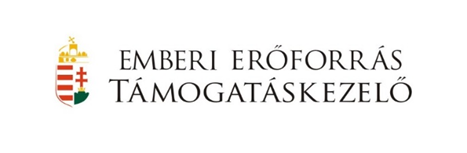 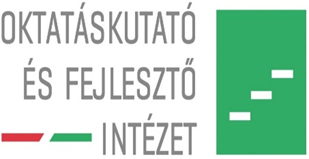 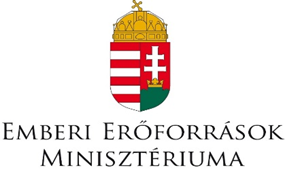 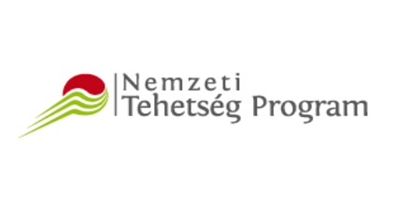 Apró nyelvtan: neither/…nor
Sem-sem, tehát kettő dolog vagy személy közül egyik sem. 
Tagadó forma, vele tagadás nem állhat

Neither parent came to meet the teacher. (The mother didn’t come and the father didn’t come.)
Neither dress fitted her. (There were two dresses and not one of them fitted her.)

Neither of us went to the concert.
Neither of the birthday cards was suitable.

Neither Italy nor France got to the quarter finals last year.
Neither Peter nor Kevin liked the latest horror film.
Apró nyelvtan: either..or
Jelentése: akár, akár, is, is, vagy, vagy (2 dolog)

We can either go to cinema or stay in and watch television.
Elmehetünk moziba, vagy itthon is maradhatunk és tévét nézhetünk.

He is either too careless or he doesn't see the situation well.
Vagy nagyon gondatlan, vagy nem is látja jól a dolgokat.
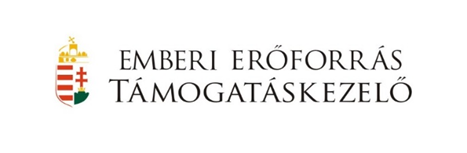 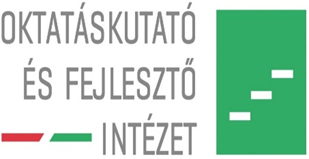 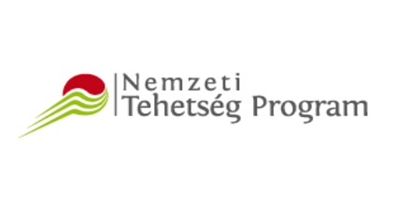 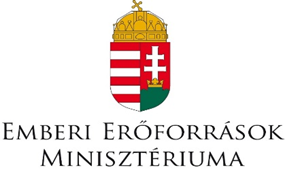 KÖSZÖNÖM A MEGTISZTELŐ FIGYELMET
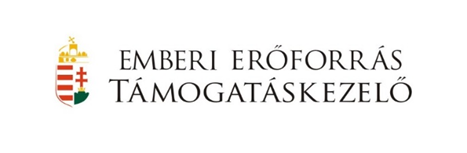 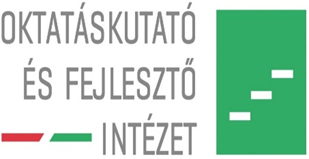 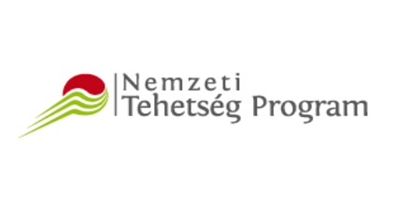 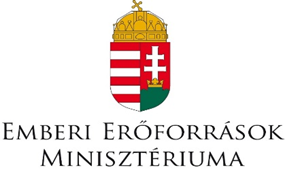